Развивающая предметно-пространственная среда в ДОУ
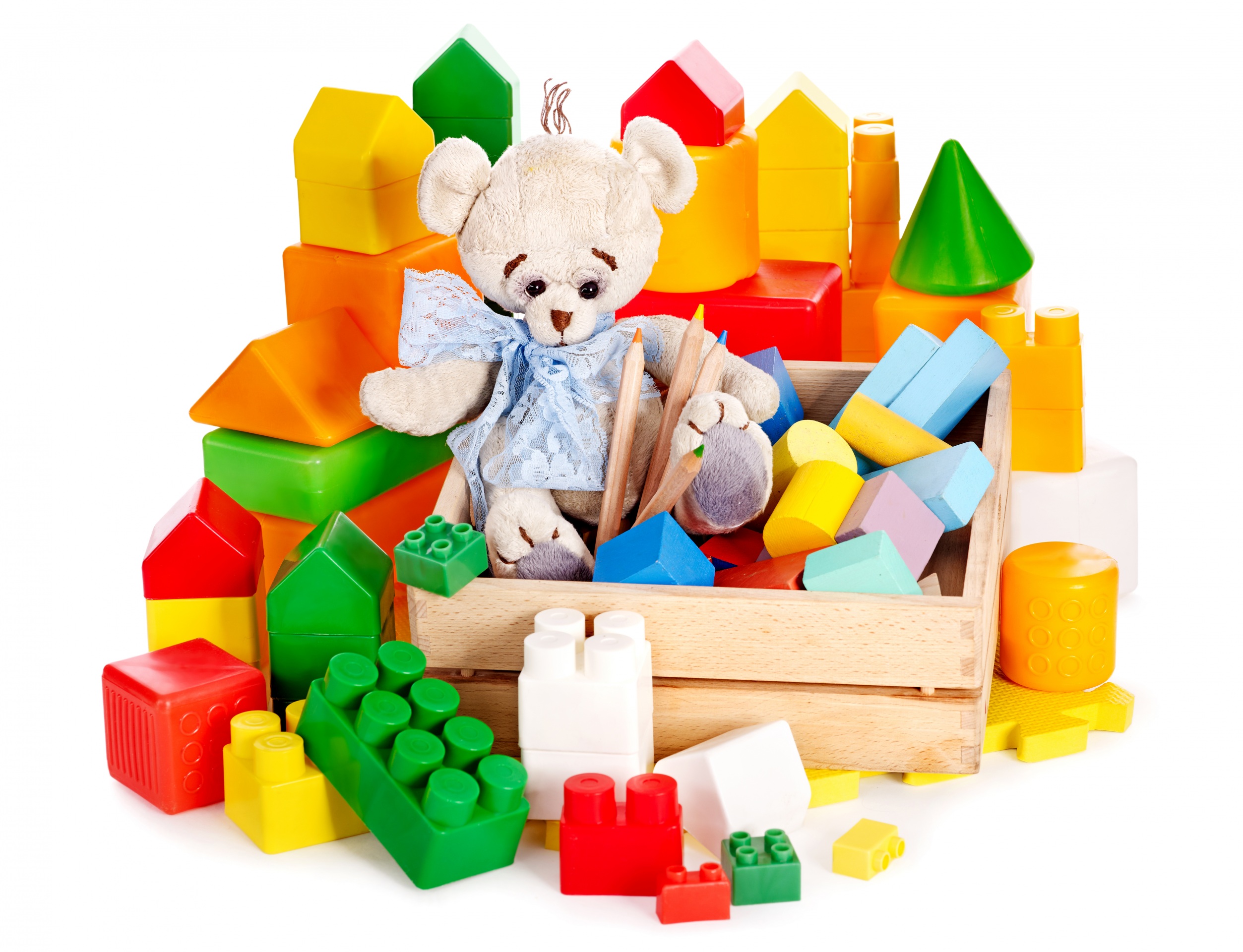 Группа 5 (вторая младшая)
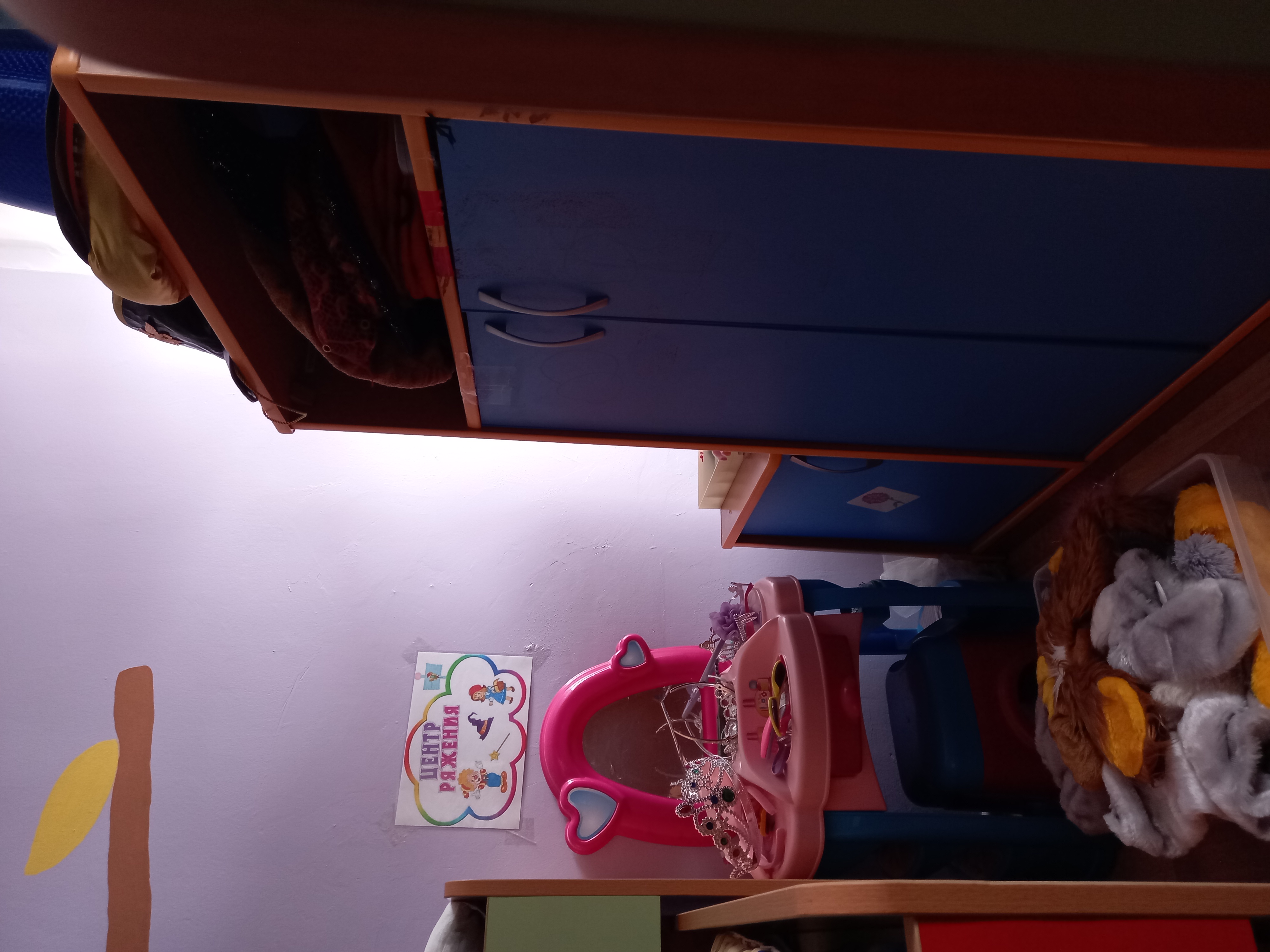 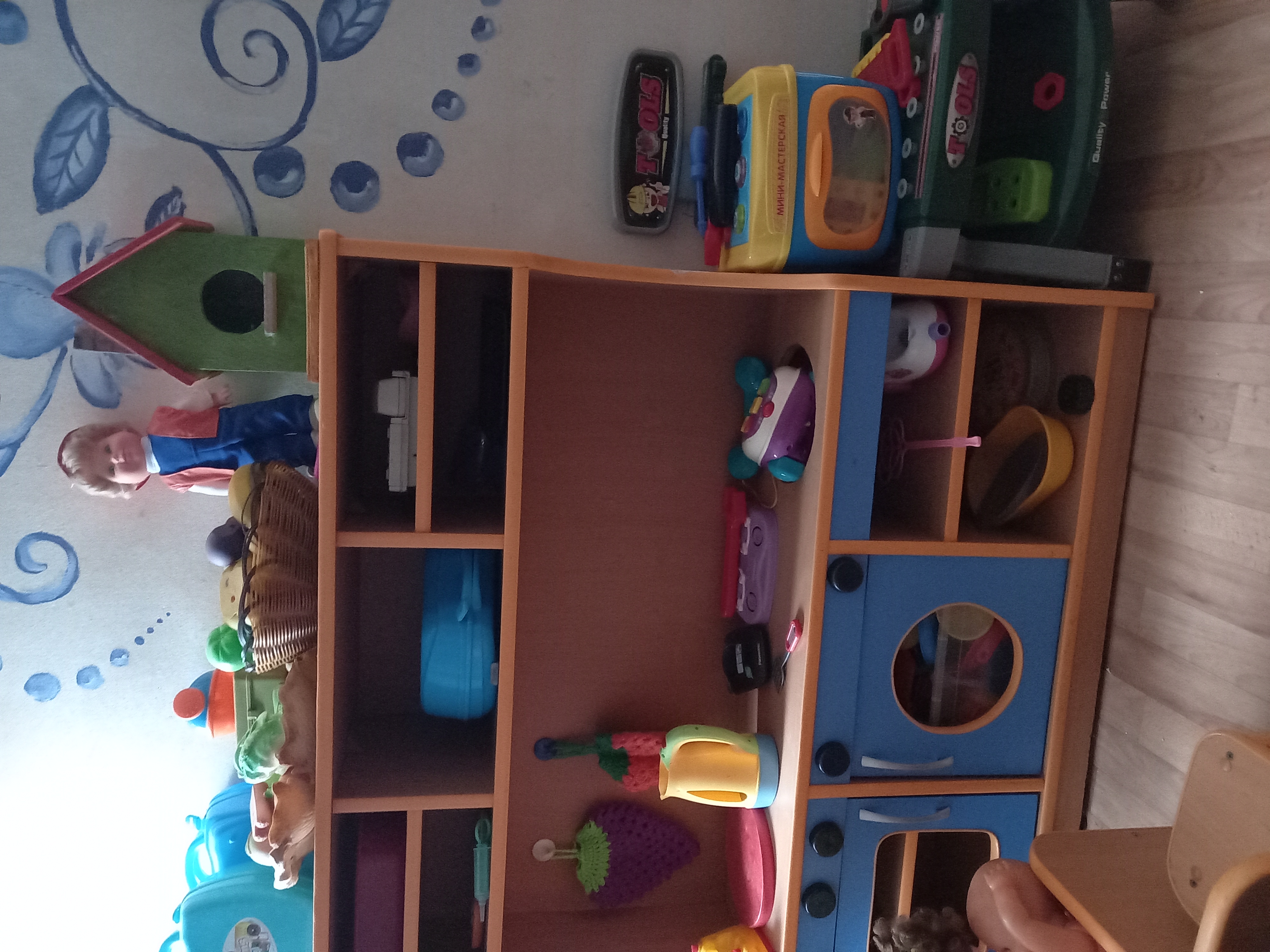 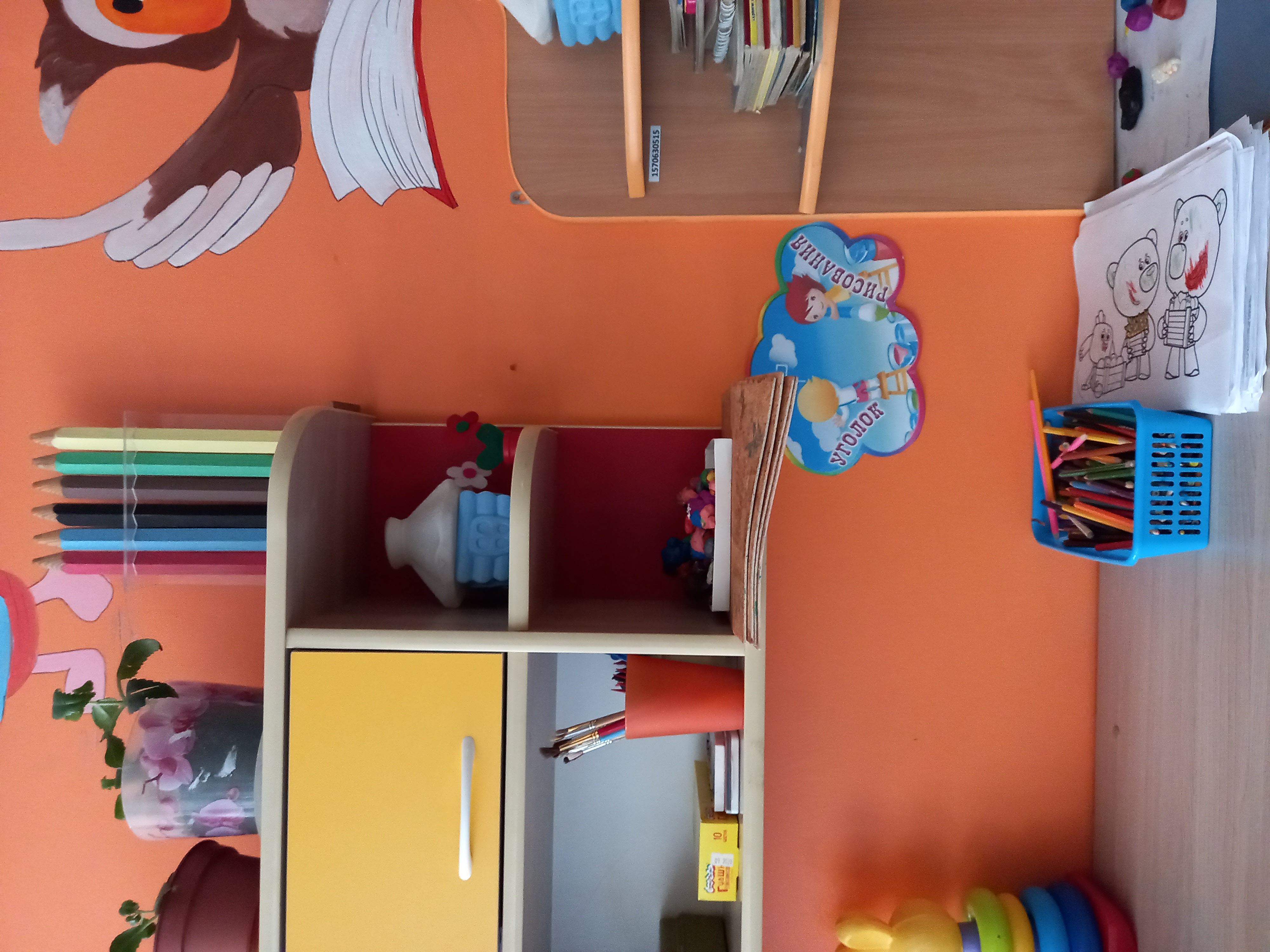 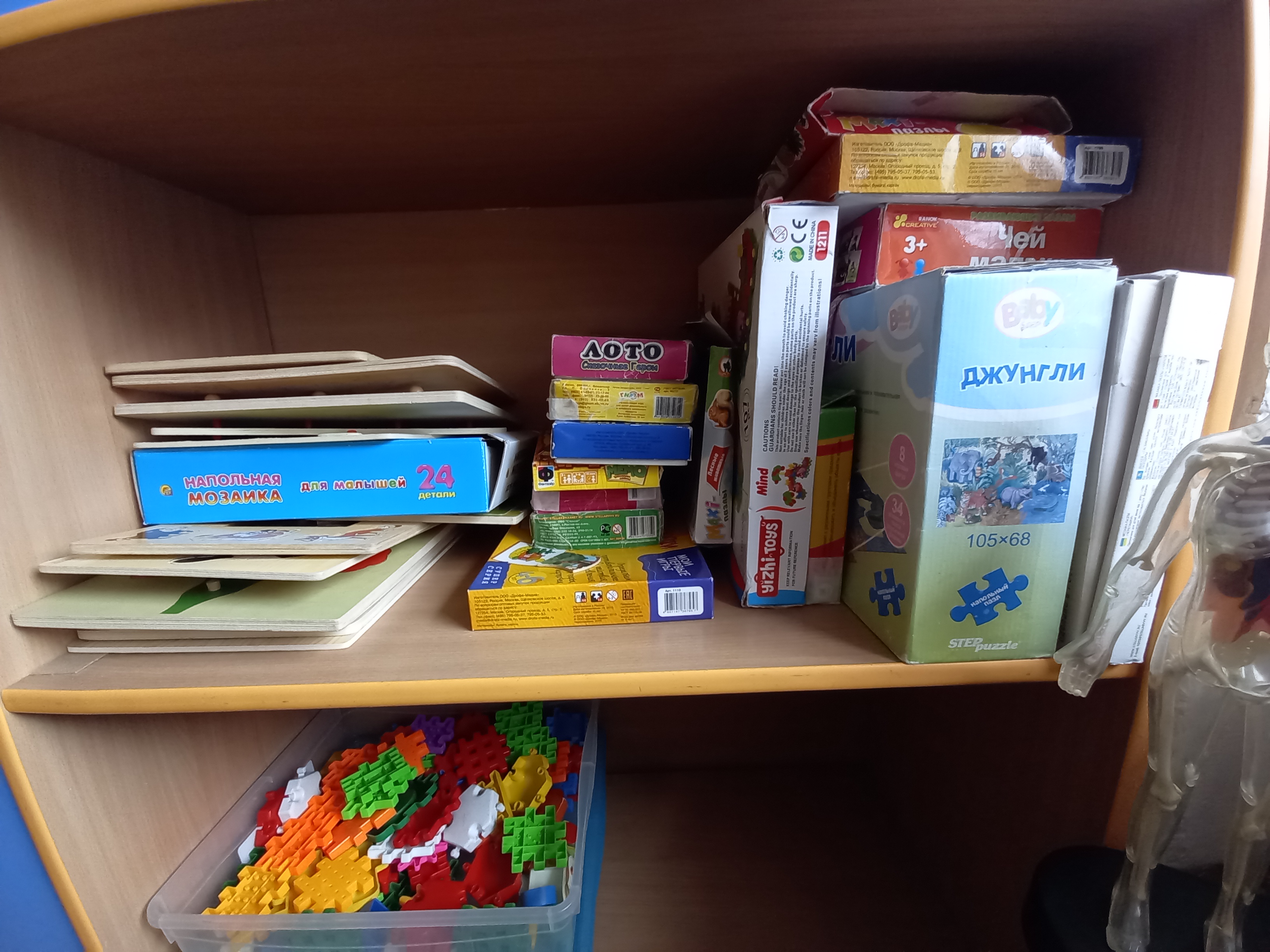 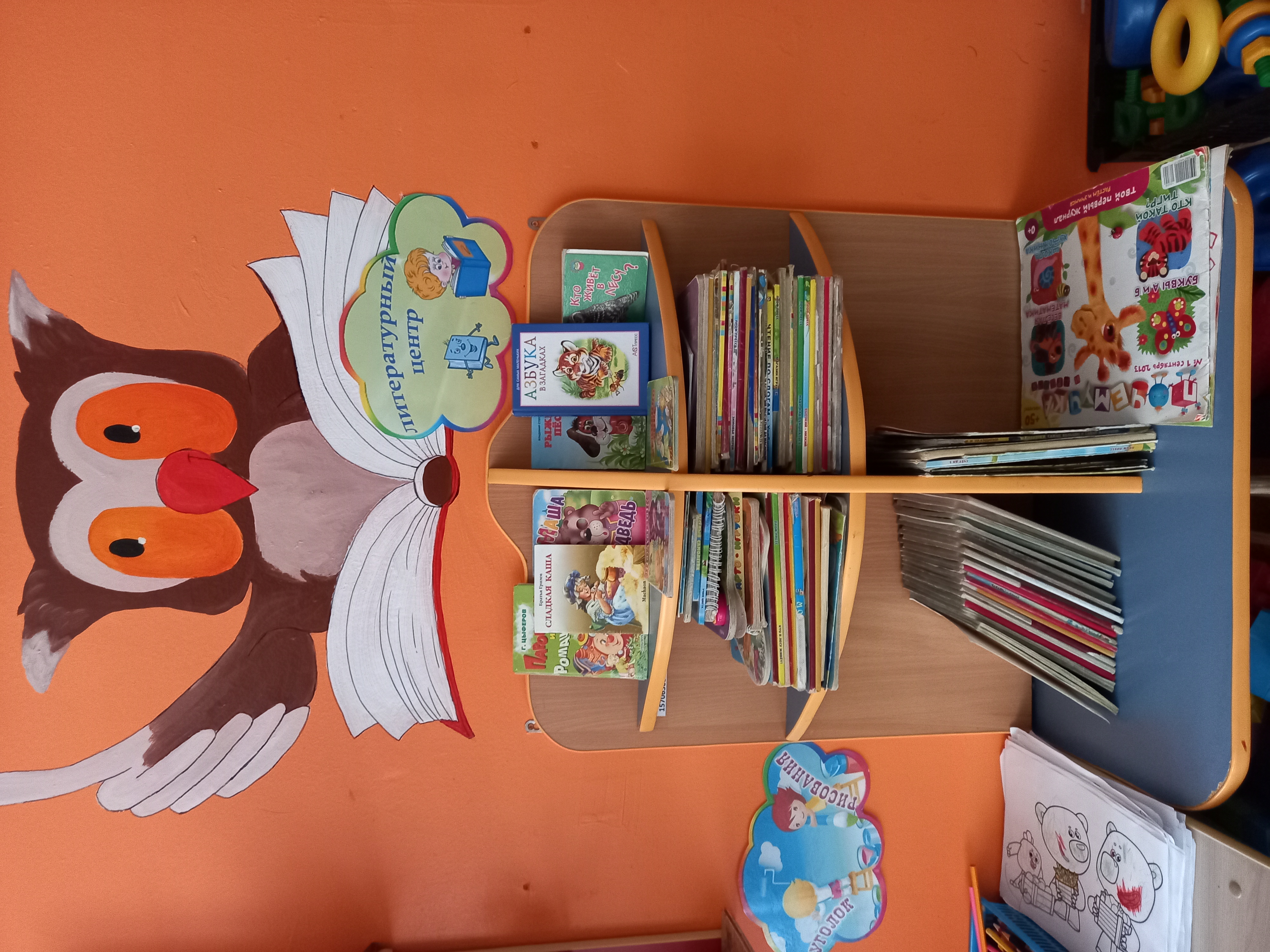 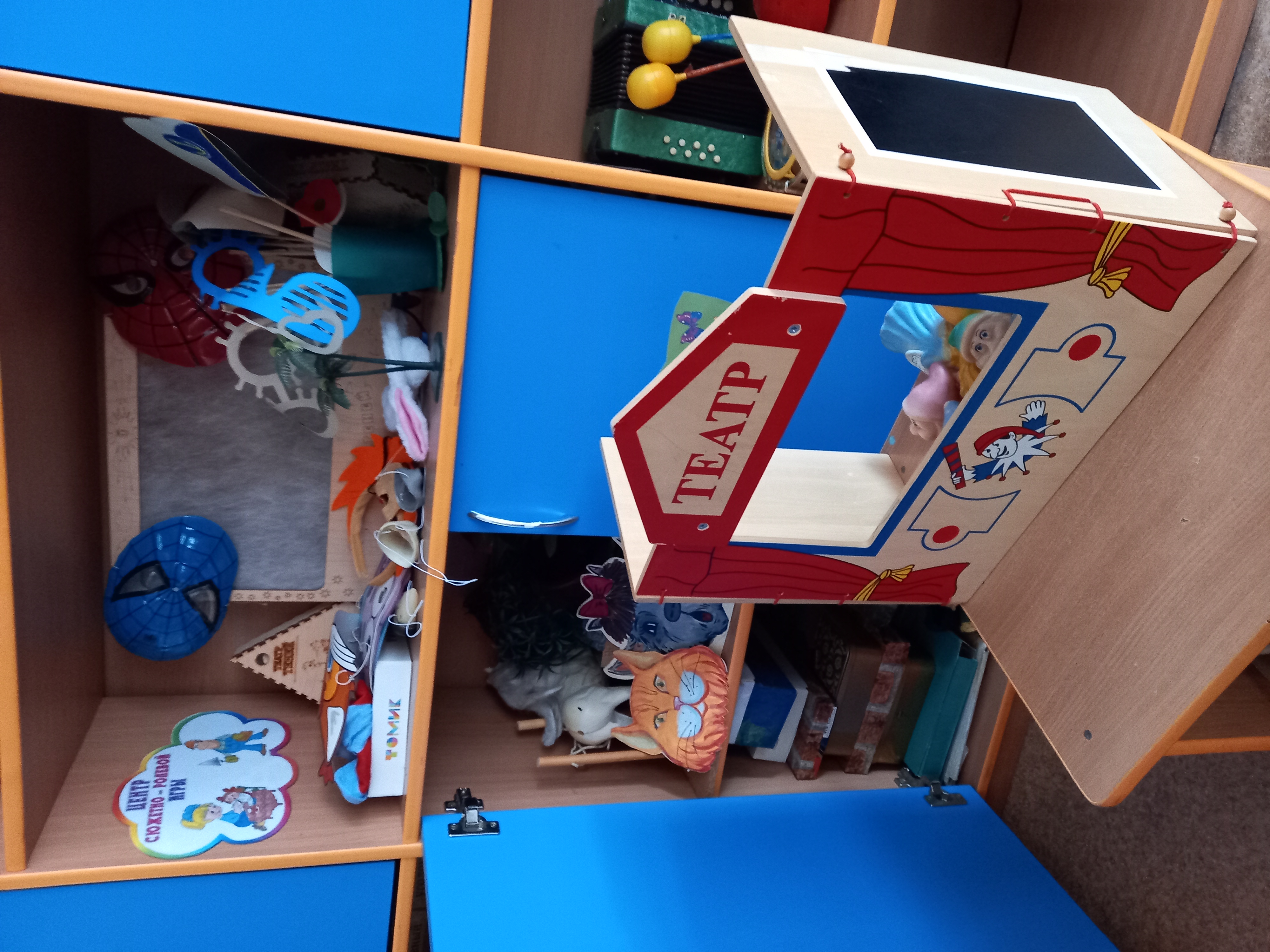 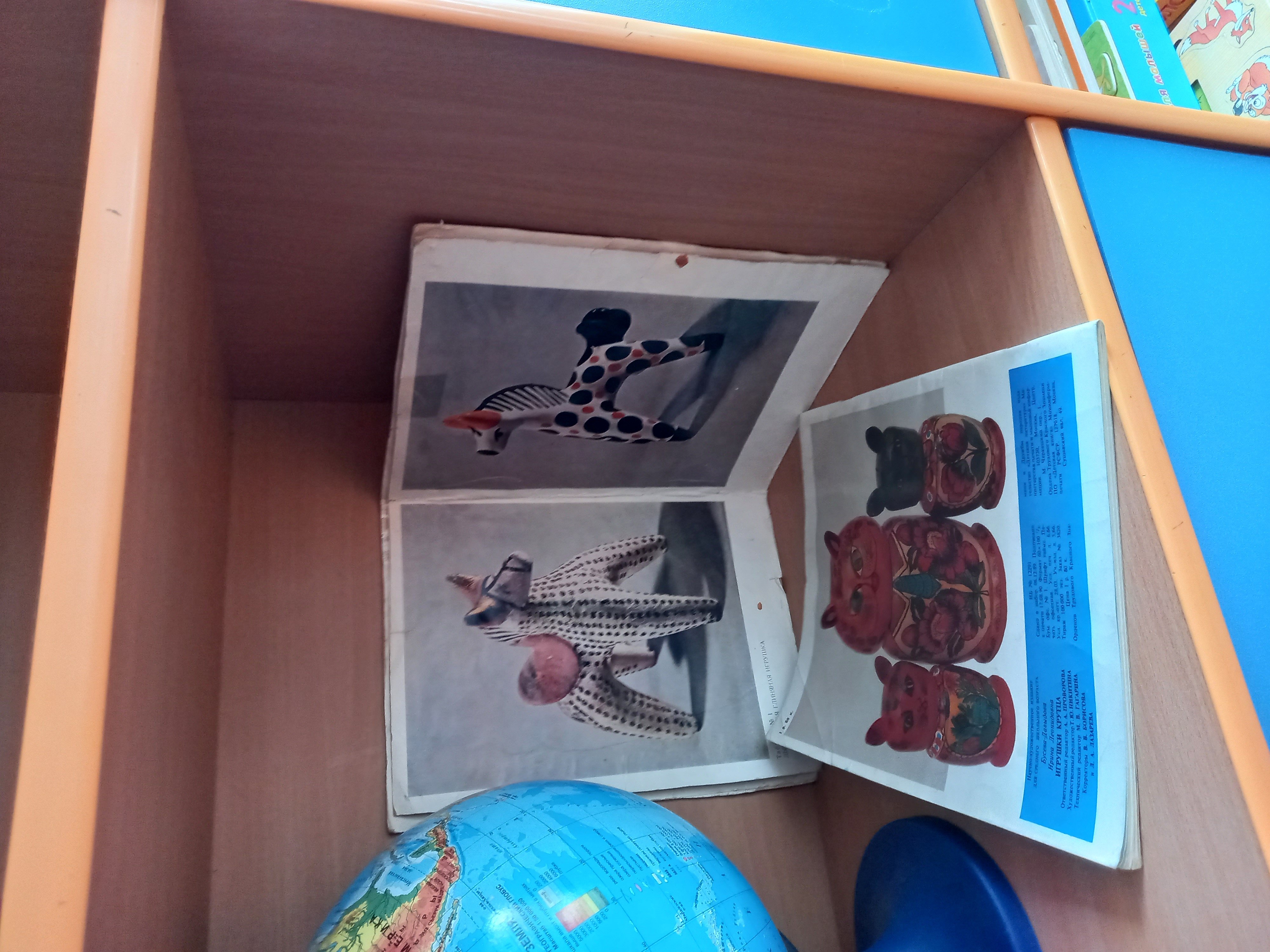 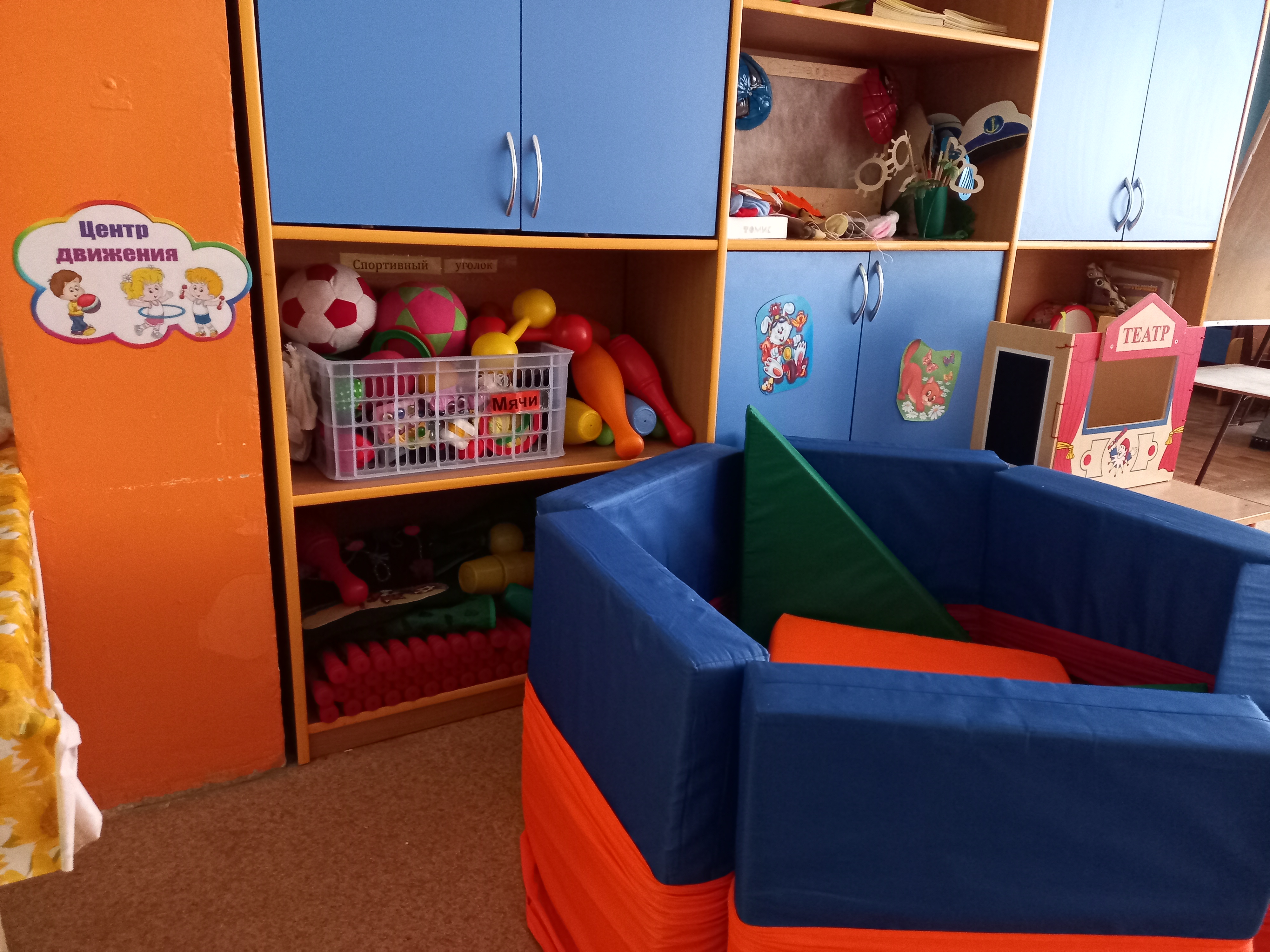 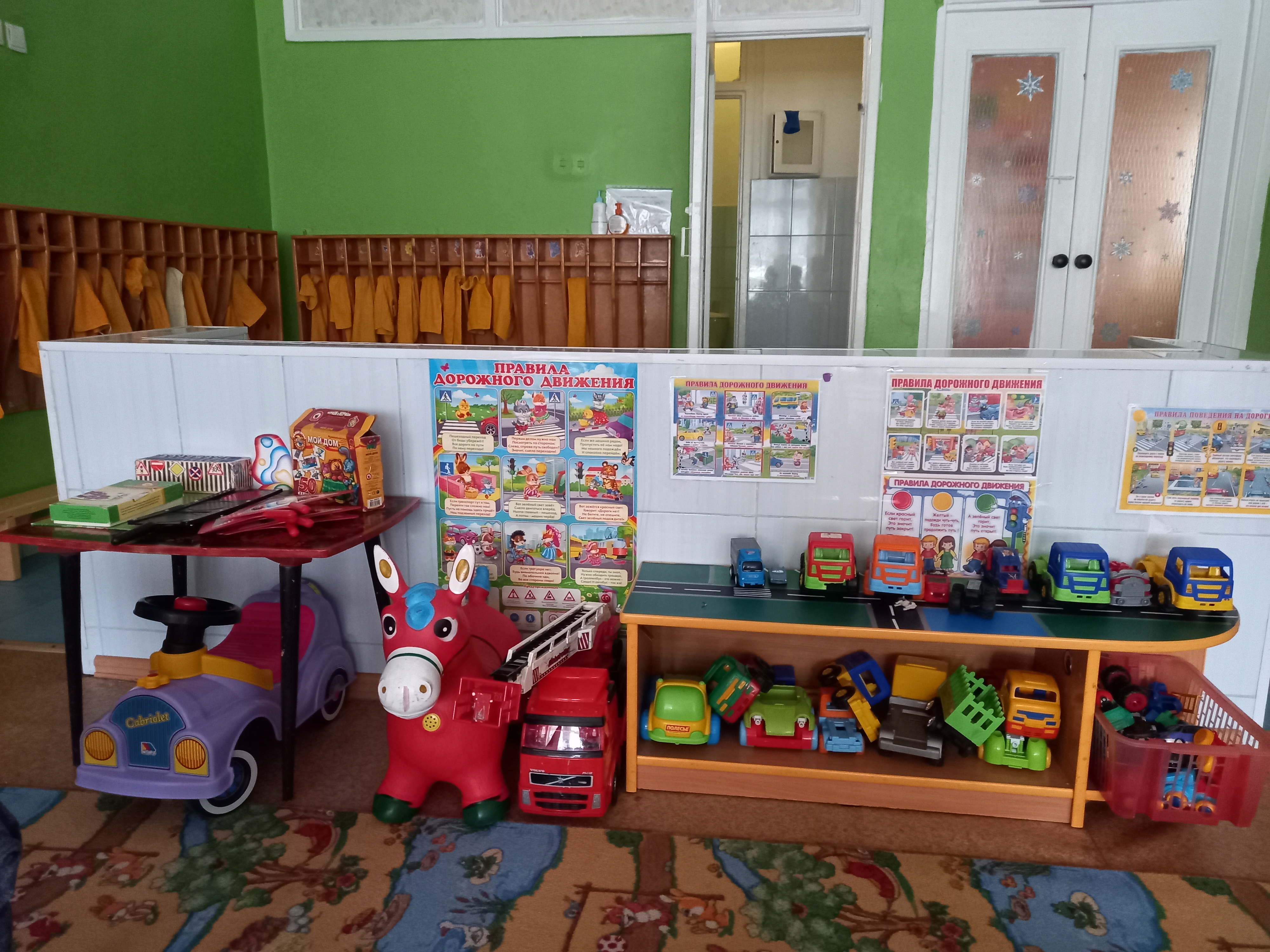